Annual Report 
Guardarenas México Program
Oaxaxa de Juárez, Oax.Abril 28, 2017.
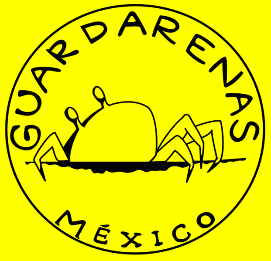 Points of monitoring:
 A. Bahía de la Costa Chica de Oaxaca (BACOCHO) 
Sitio B. Playa Coral
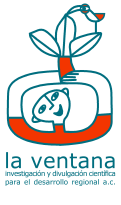 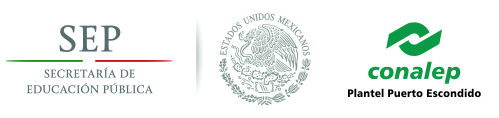 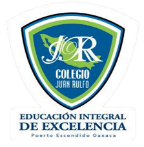 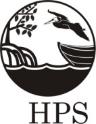 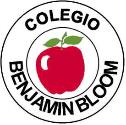 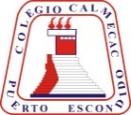 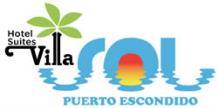 Content		1. Annual chronology		2. Components implemented		3. Monitoring results		4. Statistics of participation
1. Annual chronology
A
Prior management activities: NOV-DIC 215/FEB-MAR 2016
B
Training –Sandwatch Methodology: ABR 2016
C
Monitoring: FEB 2016 -  ABR 2017
Actually, we continue working on management activities to accompany the group in Pueto Escondido and working with a new group in Puerto Ángel.
1-1
A
Management activities: NOV-DIC 215 / FEB-MAR 2016
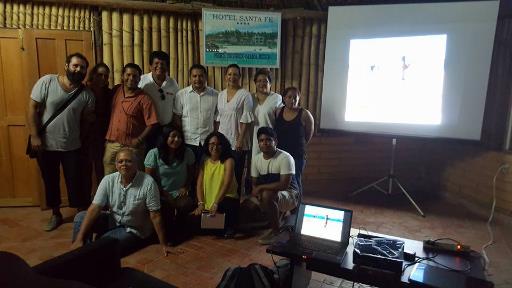 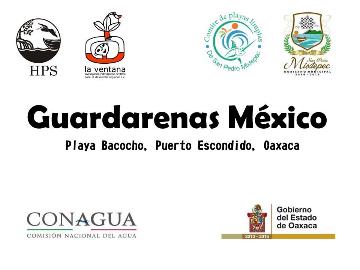 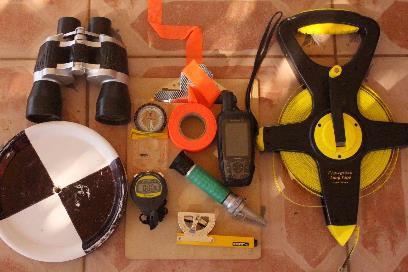 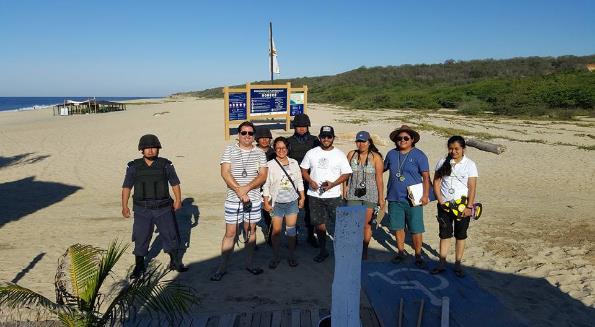 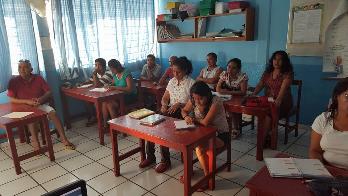 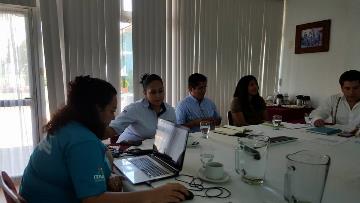 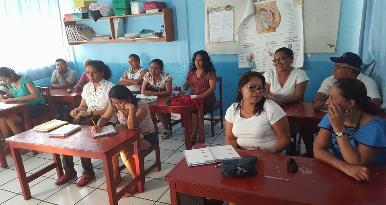 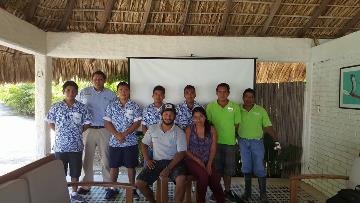 1-2
B
Training –Sandwatch Methodology: ABR 2016
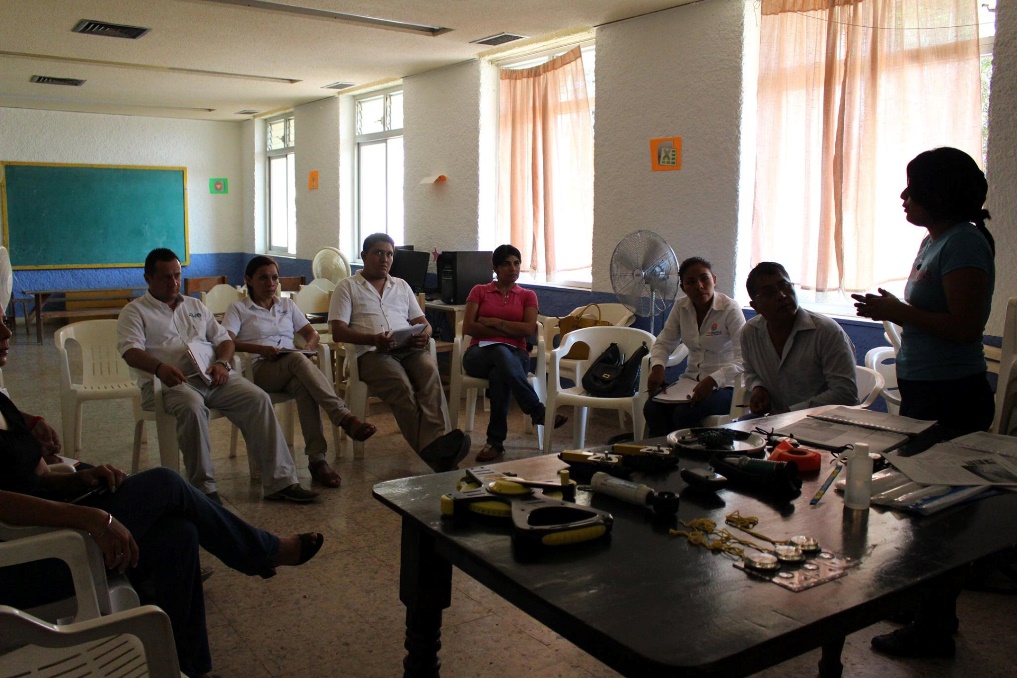 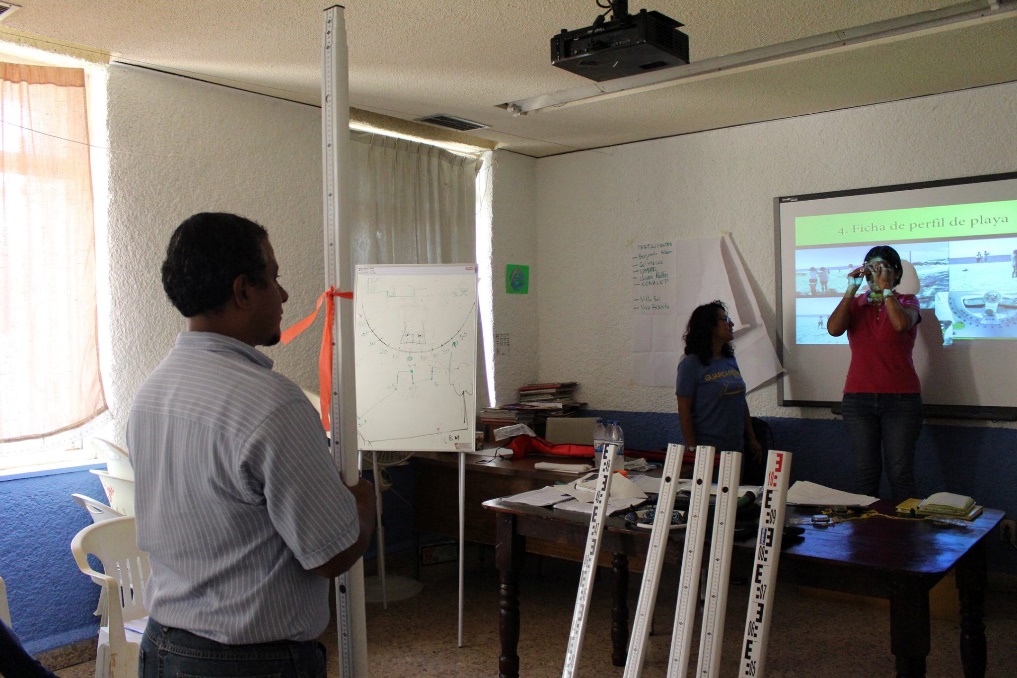 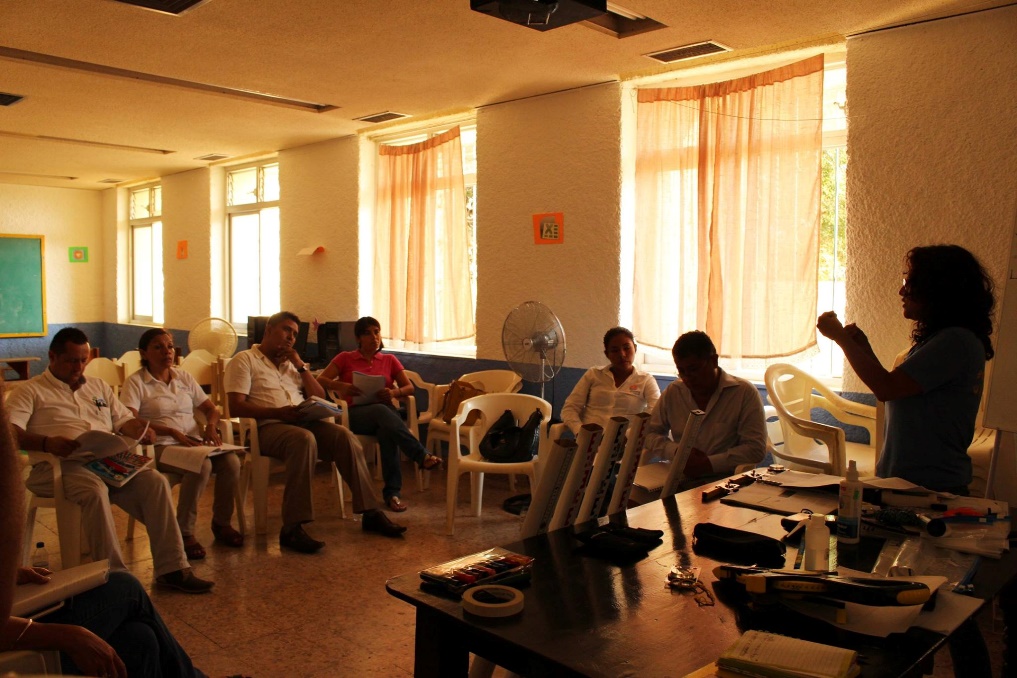 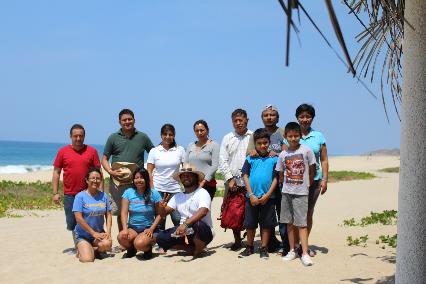 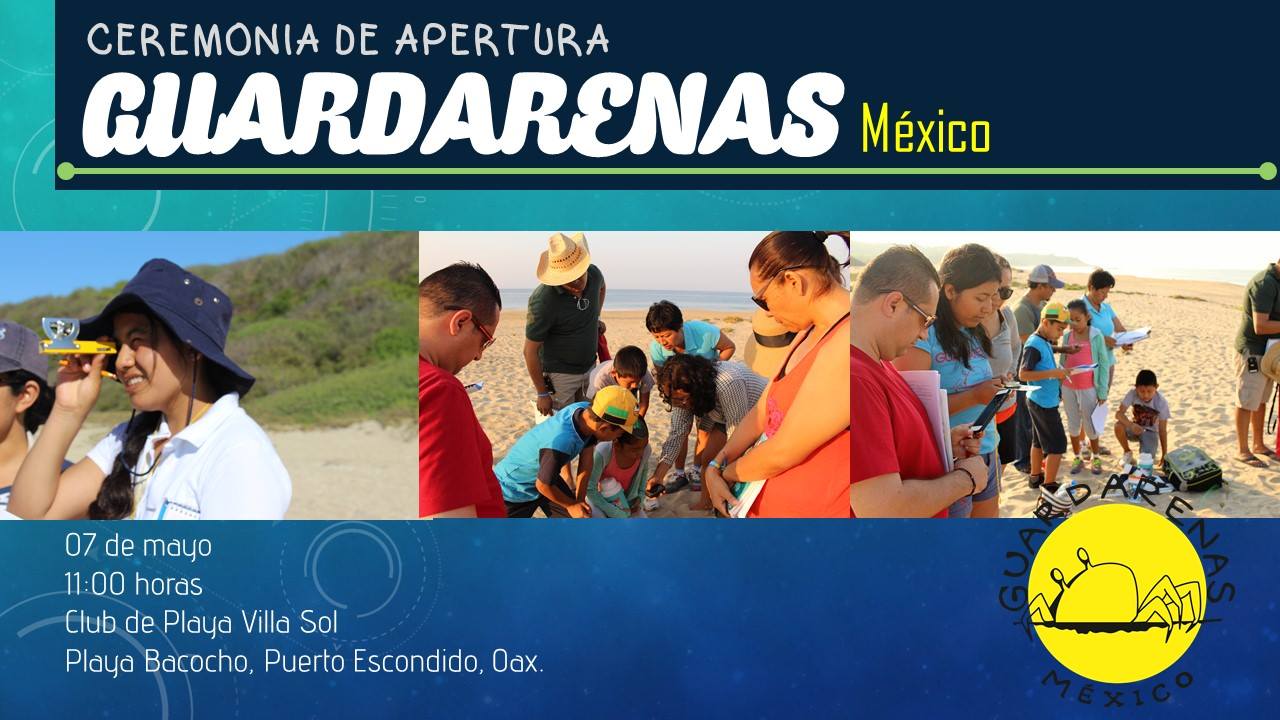 1-3
C
Monitoring : MAY 2016 - FEB 2017
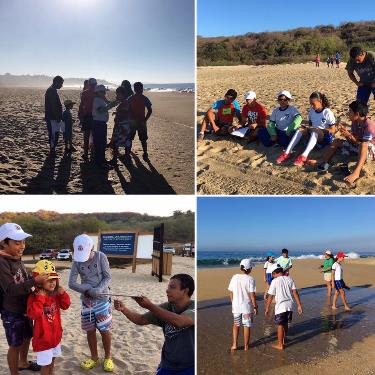 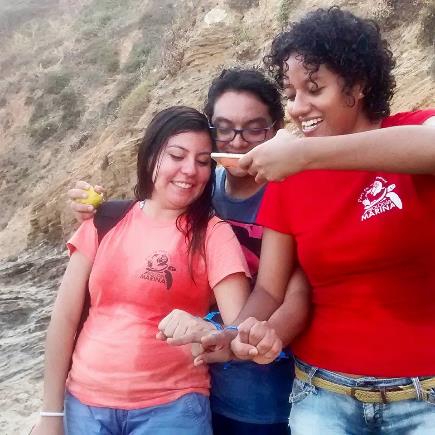 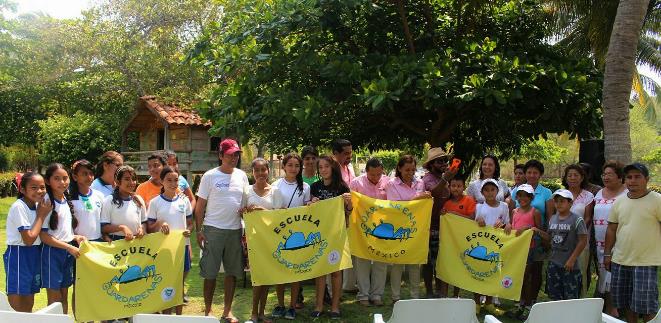 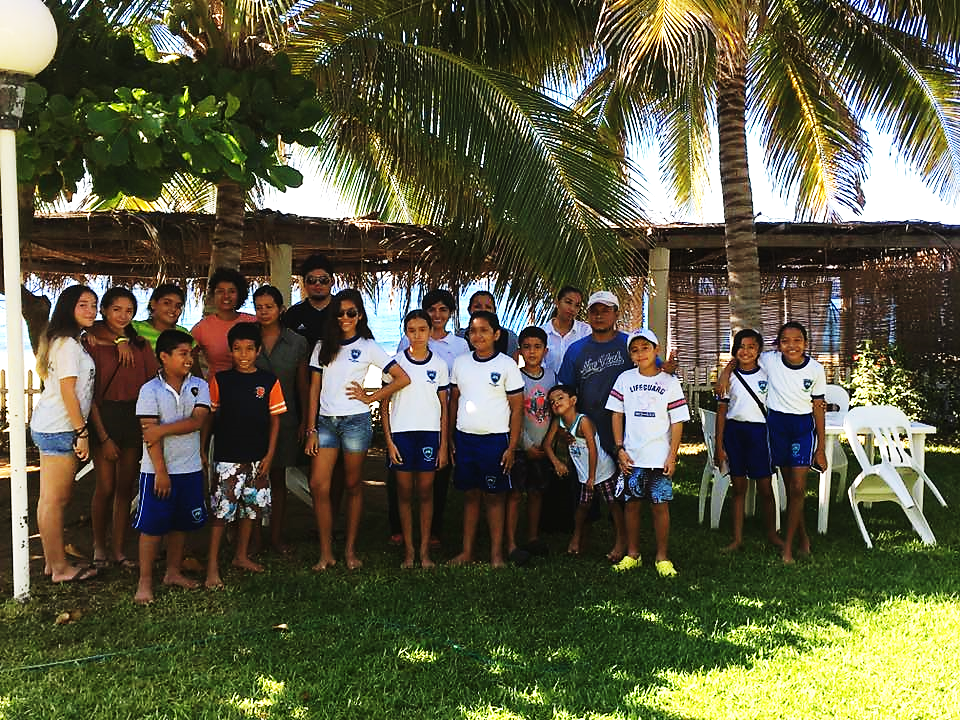 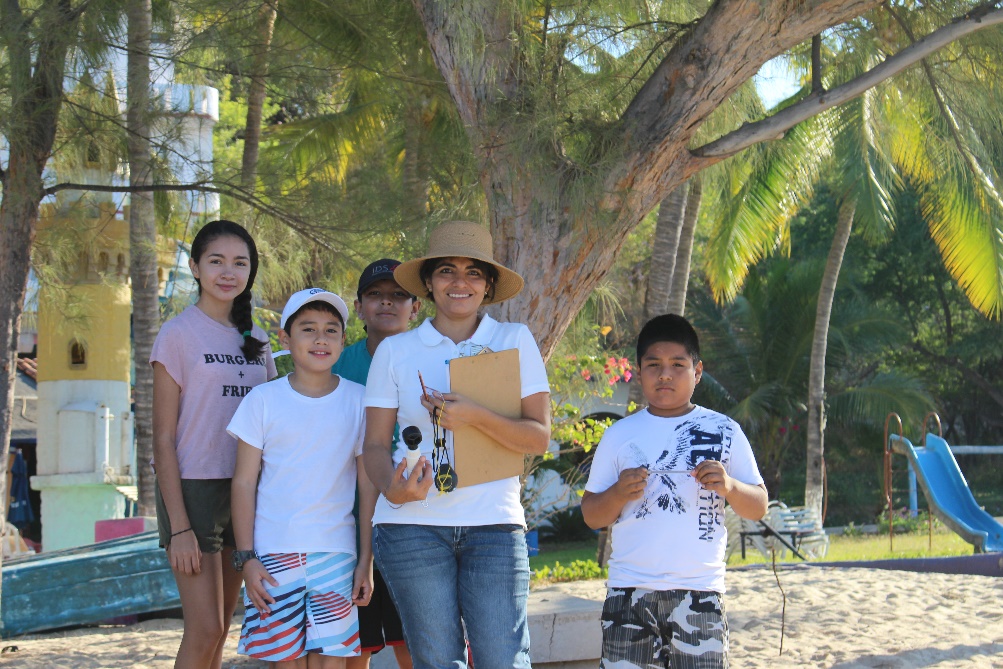 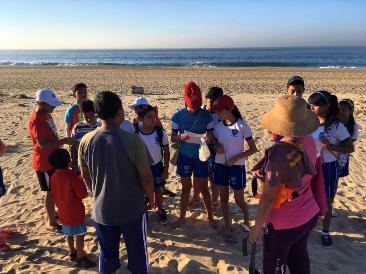 1-4
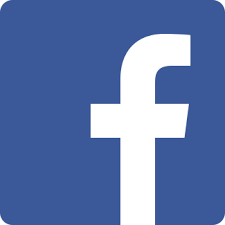 M.
A.
S.
T.
Sandwatch volunteers- Students of Universidad del Mar
(University  of Sea )
2. Components implemented
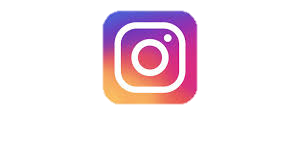 2-1
3. Monitoring Results.
3-1
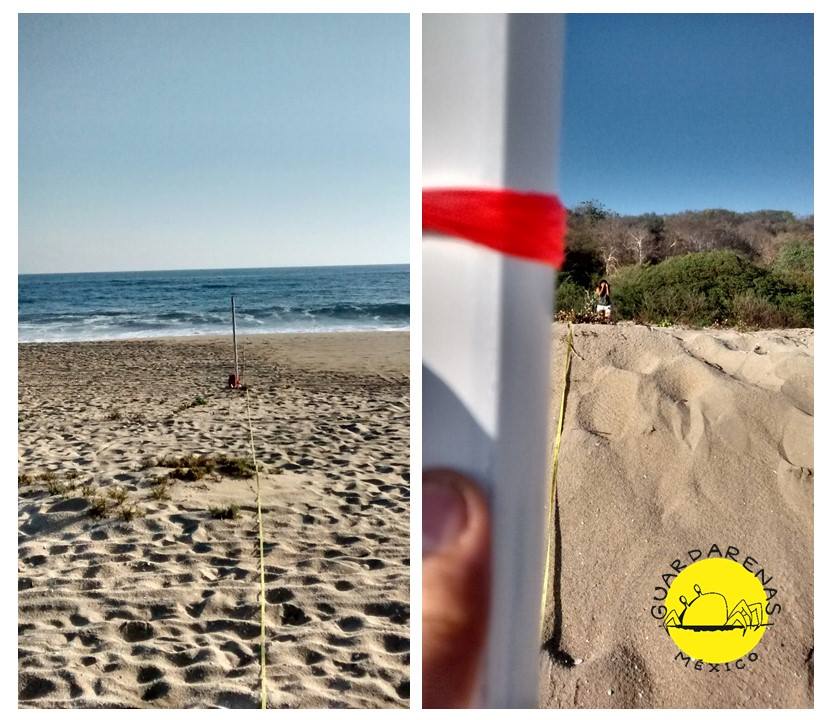 BACOCHO
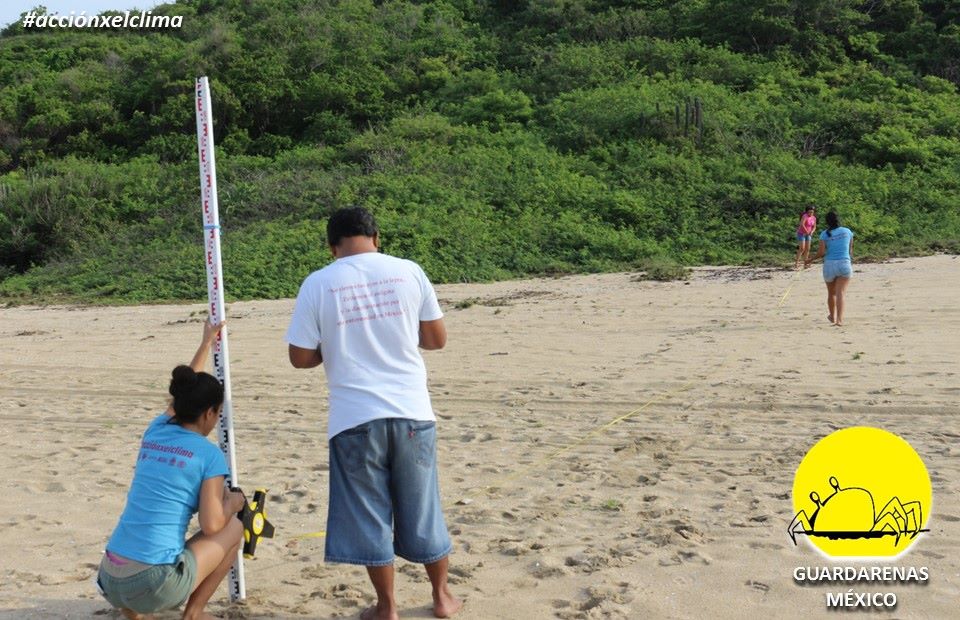 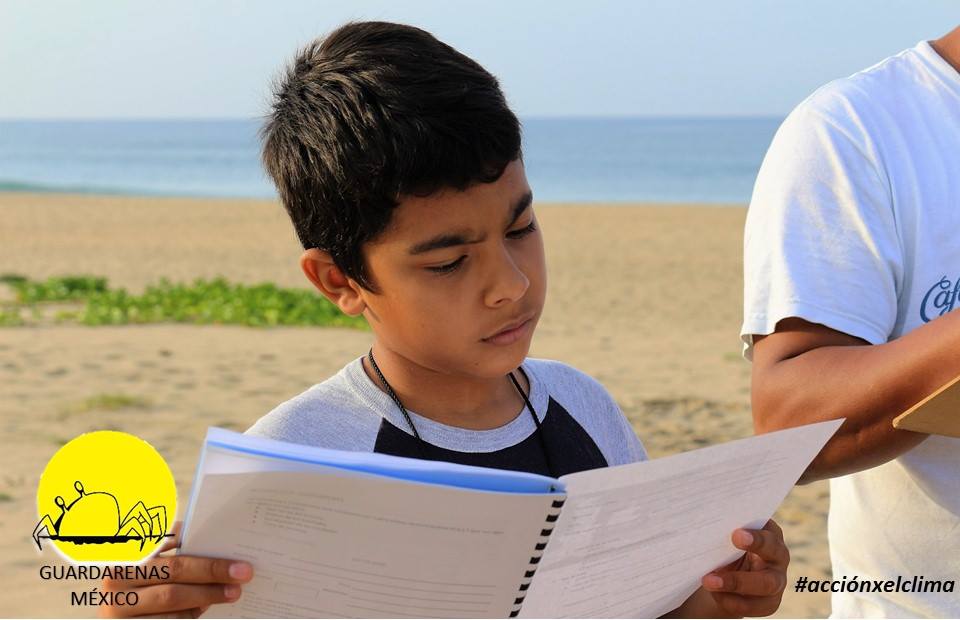 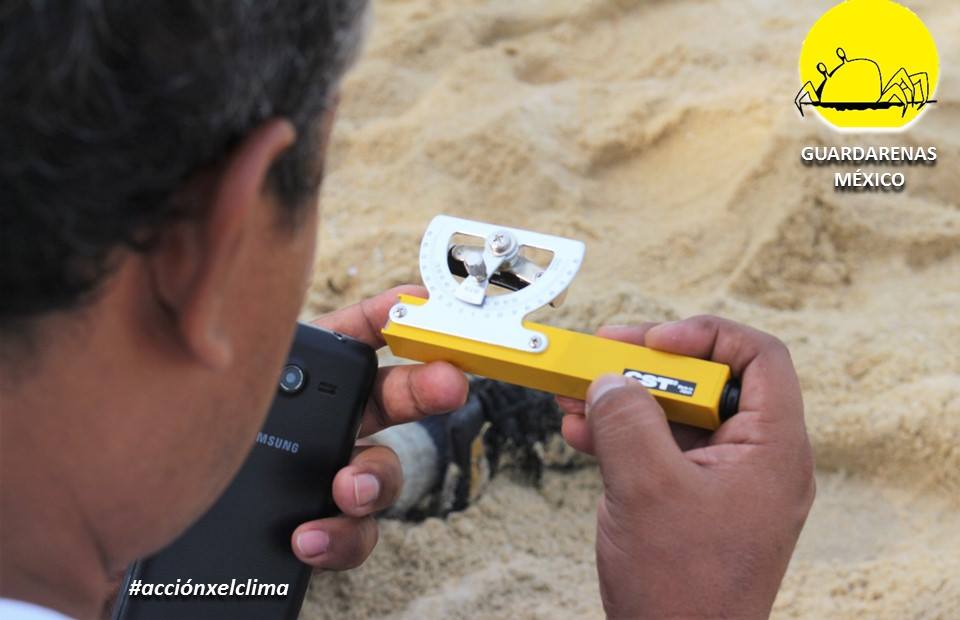 3-3
3-2
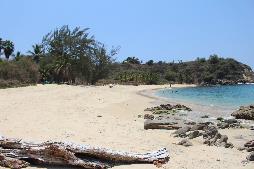 Playa Coral
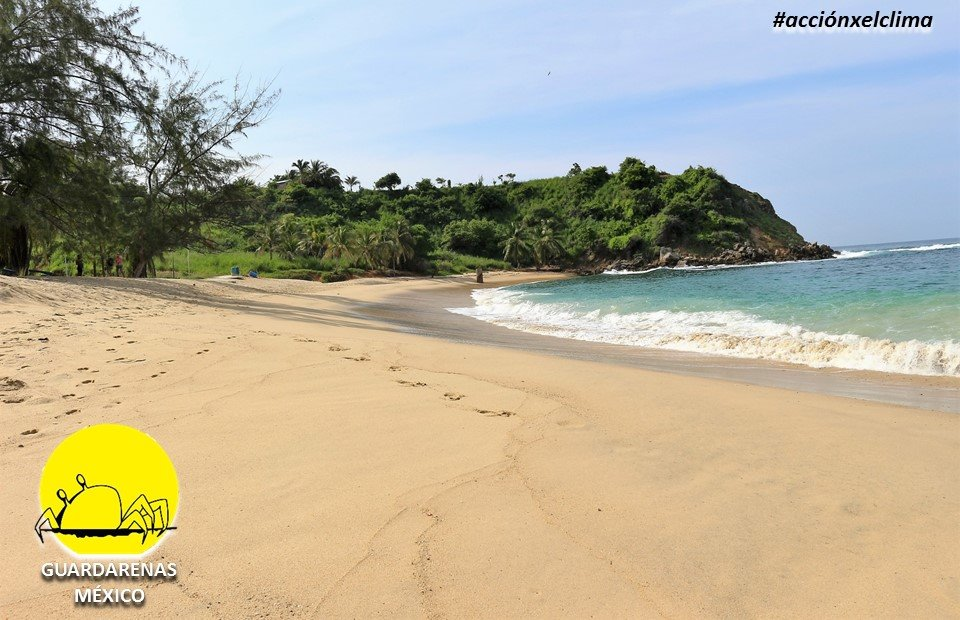 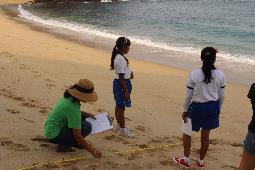 WANT BIG IMPACT?
Use big image.
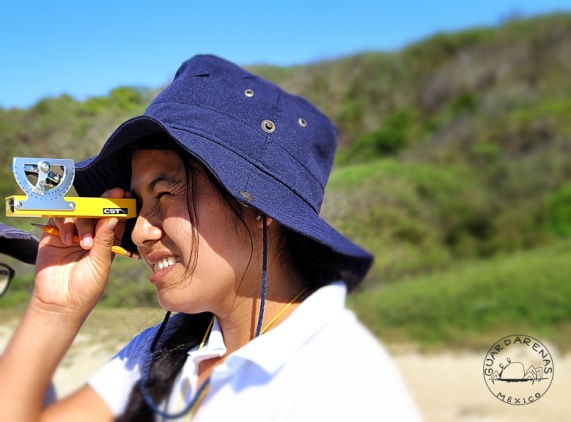 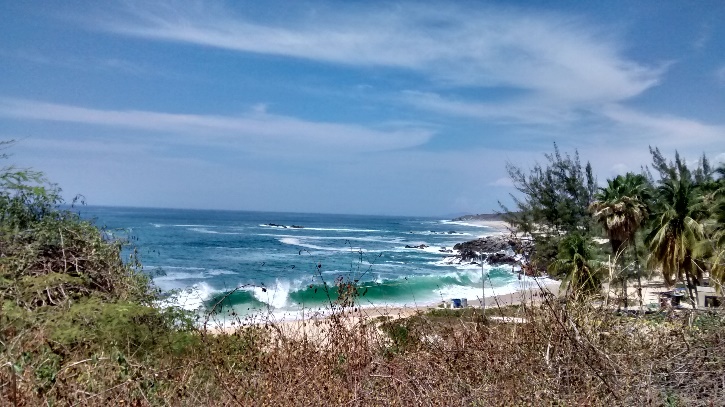 3-3
3-4
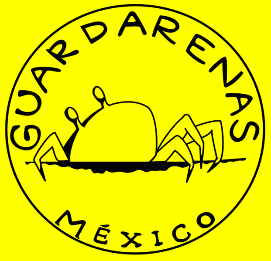 4. Statistics of participation
4-1
Operative Plan2017-2018
Continuity of Monitorig
Schools trained for monitoring
Care and shelter of equipment 
Acquiring more equipment
Strengthening of volunteer program
Complementary Activities
Accompaniment quarterly
Environmental education- each monitorig
Systematization
Training for using database
Analysing y taking accion
Local scale- community
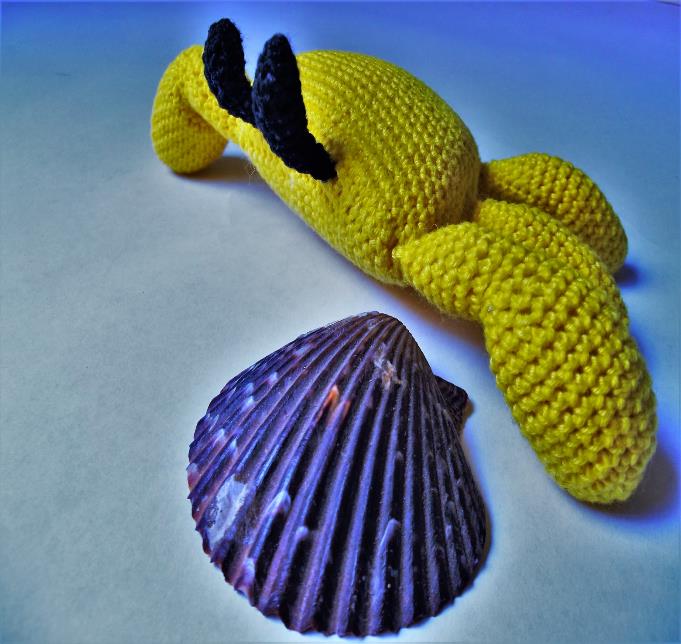